.
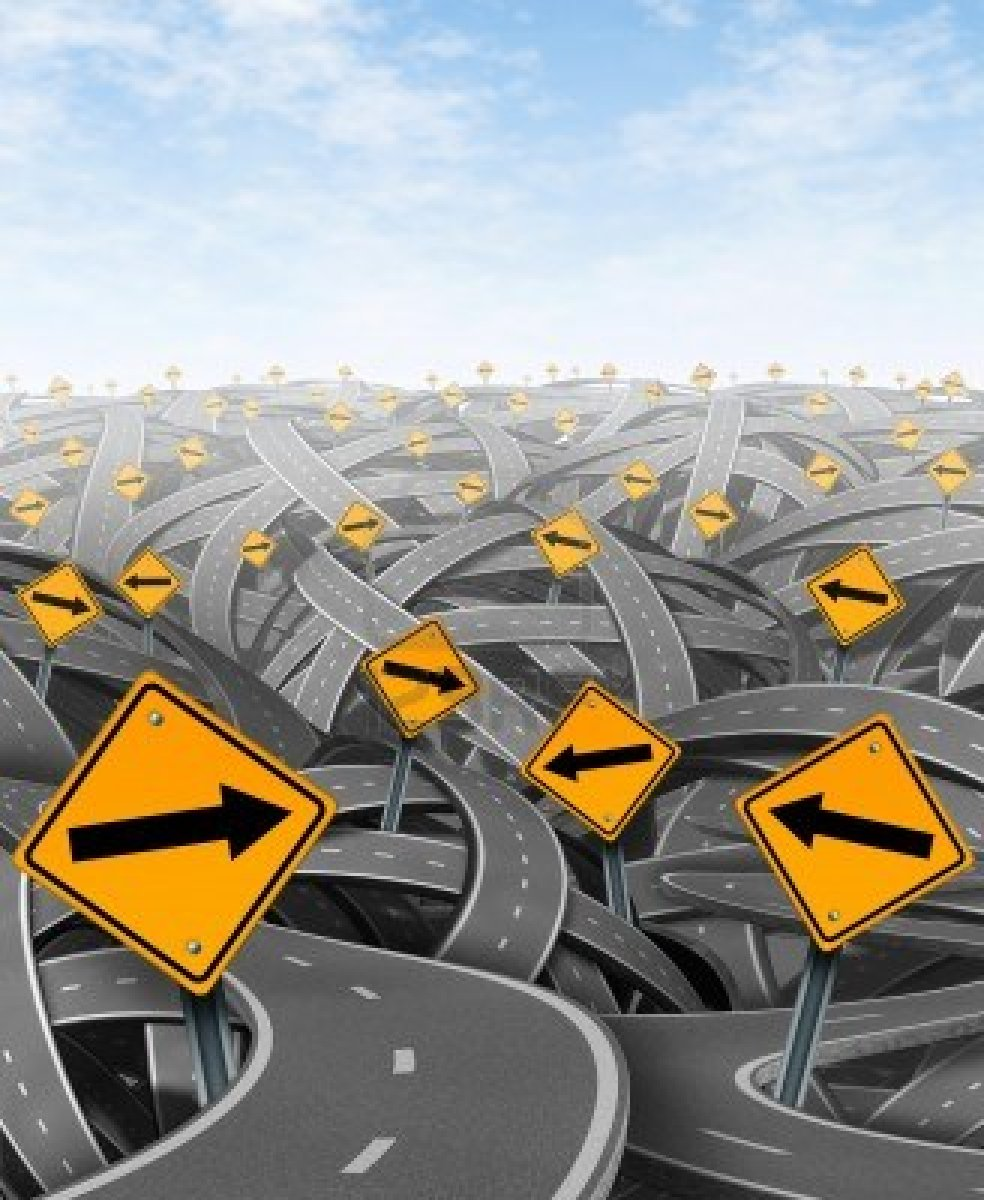 [Speaker Notes: 1]
Kiezen:

	1. te veel keus

	2. geen vrije keus 




.
[Speaker Notes: 2]
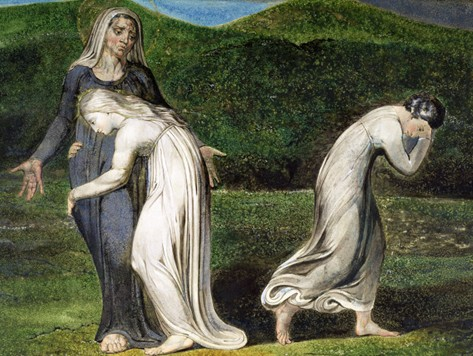 [Speaker Notes: 3]
Ruth:

	weduwe
	wees
	vreemdeling
	vrouw

 




.
[Speaker Notes: 4]
Ruth:

 	laat zich niet pushen
[Speaker Notes: 5]
Ruth:

 	laat zich niet pushen
	accepteert de situatie
[Speaker Notes: 6]
Ruth:

 	laat zich niet pushen
	accepteert de situatie

	maakt een deal met God
[Speaker Notes: 7]
Ruth:

 	laat zich niet pushen
	accepteert de situatie

	maakt een deal met God:
		‘Mag ik in uw verbond?’
[Speaker Notes: 8]
Jij:

 	kies in een deal met God
[Speaker Notes: 9]
Jij:

 	kies in een deal met God
		-accepteer je situatie
[Speaker Notes: 10]
Jij:

 	kies in een deal met God
		-accepteer je situatie
		-volg de keuzes van God
[Speaker Notes: 11]
Jij:

 	kies in een deal met God
		-accepteer je situatie
		-volg de keuzes van God
	Hij kan jouw keus de zijne maken
[Speaker Notes: 12]
See, if I only could
I'd make a deal with God
And I'd get him to swap our places
Be running up that road
Be running up that hill
With no problems


 




.
[Speaker Notes: 13]
.
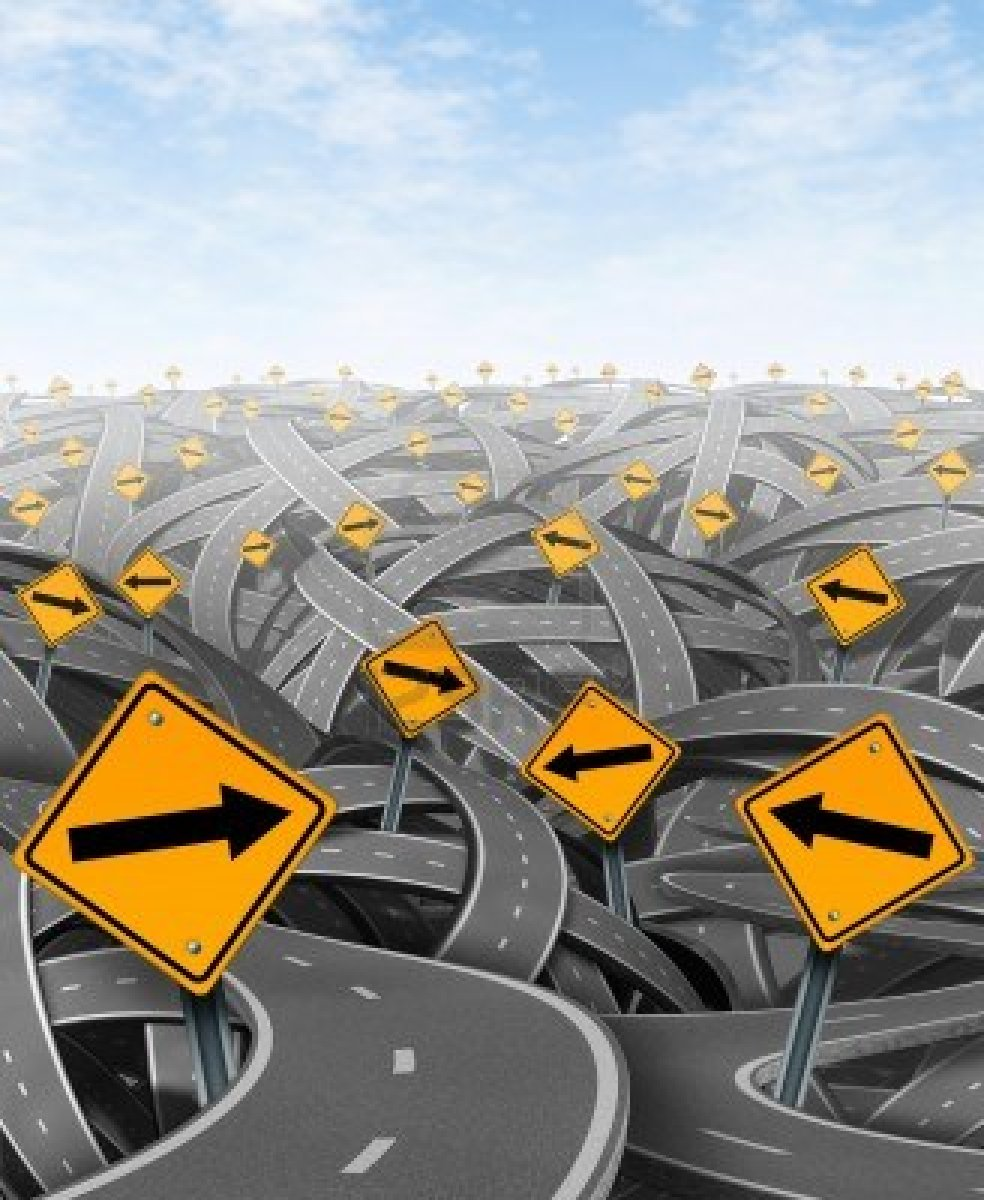 [Speaker Notes: 14]
Jij:

 	laat je niet pushen, je bent vrij
[Speaker Notes: 15]